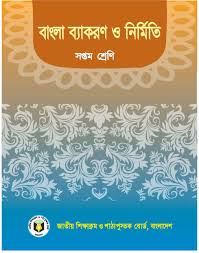 মোসাঃ নাজমা পারভীনসহকারী শিক্ষক ডাঁশমারী ঊচ্চ বিদ্যালয় রাজশাহী, বাংলাদেশসপ্তম শ্রেণি , বাংলা ২য় পত্র
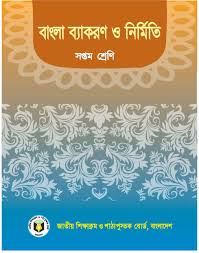 আজকের পাঠ
ভাবসম্প্রসারণ
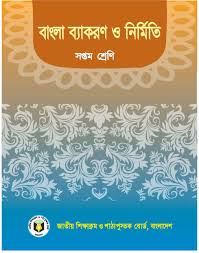 পাঠের উদ্দেশ্য
‡Kvb ev‡K¨ wbwnZ fv‡ei weশ্লেlb Ki‡Z cvi‡e।
‡Kvb wel‡q hyw³ Dc¯’vcb Ki‡Z করতে পারবে
Dcmsnvi Uvb‡Z mg_© n‡e।
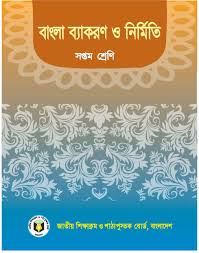 ভাবসম্প্রসারণ কি
‡Kvb GKwU ev‡K¨ ev KweZvi GK ev GKvwaK Pi‡Y wbwnZ fve‡K weস্তাwiZfv‡e †jLv ev we‡শ্লlY Kiv‡K ভাবসম্প্রসারন e‡j।
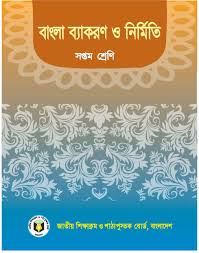 fvem¤úªmviণ Kivi ক্ষেএে we‡eP¨ welq
D×…Z AskUzKz g‡bv‡hvMmn co‡Z n‡e। 
Aন্তwb©wnZ fvewU ‡evSvi †Póv Ki‡Z n‡e।
Aন্তwb©wnZ fvewU †Kv‡bv Dcgv-রূc‡Ki AvkÖ‡q Av‡Q wKbv Zv wPন্তা Ki‡Z  n‡e|
mnR - mijfv‡e g~jfve‡K dzwU‡q Zzj‡Z n‡e|
g~j e³e¨‡K cÖKv‡ki Rb¨ hyw³ w`‡Z n‡e|
e³‡e¨i cybive„wË †hb bv nq †mw`‡K ‡Lqvj ivL‡Z n‡e|
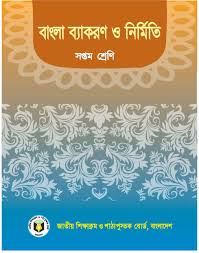 e‡b¨iv e‡b my›`i , wkkyiv gvZ…‡µv‡o
cÖK…wZi mewKQziB GKwU ¯^vfvweK †mŠ›`h© Av‡Q Ges †mB †mŠ›`h© h‡_vchy³ cwi‡e‡kB ¯^Z:ùzZ© I AvKl©bxq।
g~jfve
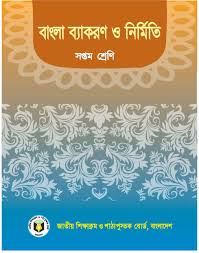 e‡b¨iv e‡b my›`i , wkkyiv gvZ…‡µv‡o
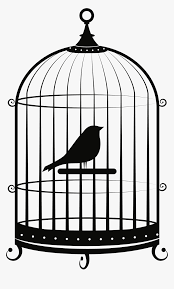 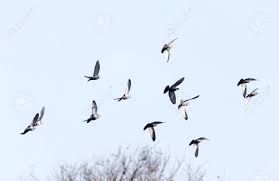 ‡Kvb Qwe‡Z cvwL  ¯^vfvweK  I ¯^Z:ùyZ©
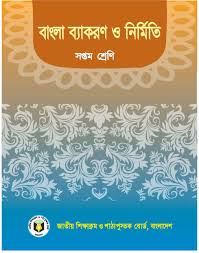 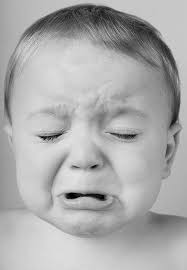 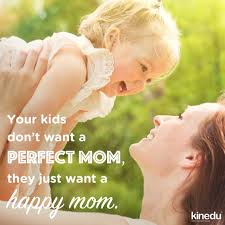 ‡Kvb Qwe‡Z wkïwU ¯^vfvweK  I ¯^Z:ùyZ©
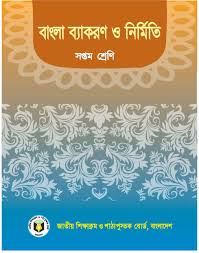 বন্যেরা বনে সুন্দর শিশুরা মাতৃক্রোড়ে
‡mŠ›`h© cÖK…wZi GK gnvg~j¨evb `vb | †Kv_vq †mB †mŠ›`h© me‡P‡q bv›`নিক Zv cÖK…wZB wba©vib K‡i †`q| wbw`©ó cwi‡e‡ki পরির্বতন NU‡j †mŠ›`‡h©i ¯^vfvweK &J¾¦j¨ wb®úÖf n‡q hvq| eb¨ cÖvbxiv e‡bB my›`i, cvwL gy³ AvKv‡k| dzj my›`i Mv‡Q, gvQ ¯^vfvweK R‡j| wKš‘ eb¨ cÖvbx‡K †jvKvj‡q, cvvwL‡K LvPvq, dzyj‡K d‚j`vwb‡Z ,gvQ‡K Wv½vq ivL‡j Zv‡`i Rxe‡bi MwZ e¨vnZ nq, †mŠ›`‡h© nvwb N‡U, KL‡bv KL‡bv Rxebbv‡ki Avk¼v ˆZwi nq| Giv cÖZ¨vwkZ cwigÛj nvwi‡q wb®úÖvb n‡q I‡V| wkïi I h_v_© ¯’vb gv‡qi †Kv‡j| gv‡qi †Kv‡j hZUzKz gvbvq, Ab¨ †Kv_vI Zv m¤¢e bq| wb‡R‡`i kL-  c~i‡bi Rb¨ gvbyl KL‡bv KL‡bv K…wÎg cwi‡ek ‰Zwi K‡i eb¨ cÖvbx, cvwL, gvQ †cvlvi †Póv K‡i,wKQzUv nq‡Zv mdj I nq| wKš‘ †mB me cÖvbxi Rxe‡bi Q›` bó nq, e¨vnZ nq h_v_© weKvk| ZvB K…wÎgZv KL‡bv MÖnb‡hvM¨ bq| ïay cÖvbxi Avevm bq, gvby‡li Rxe‡bI K…wÎgZv Kvg¨ bq| KL‡bv KL‡bv gvbyl gy‡Lvk c‡i Zvi h_v_© রূc‡K  ঢেকে K…wÎg AvPib K‡i| Z‡e gq~‡iর ‡cLg jvMv‡jB KvK gq~i n‡q hvq bv|
wm×vন্ত
hvi †hLv‡b ¯’vb , Zv‡K †mLv‡bB _vK‡Z †`Iqv DwPZ | cÖK…Z রূ‡cB me wKQzই my›`i , K„wÎgZv ¯^ZõzZ©Zvi Aন্তivq|
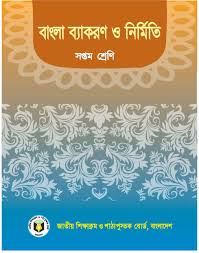 Abykxjbxg~jK KvR
fv‡ei m¤úªmvib Ki|
mevi Dc‡i gvbyl mZ¨ Zvnvi Dc‡ibvB
jvB‡eªwi RvwZi mf¨Zv I DbœwZi gvb`Û
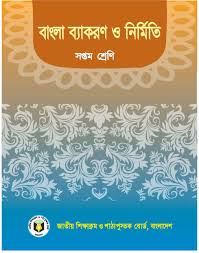 ধন্যবাদ ...
তথ্য ও যোগাযোগ প্রযুক্তি
11